শুভেচ্ছা
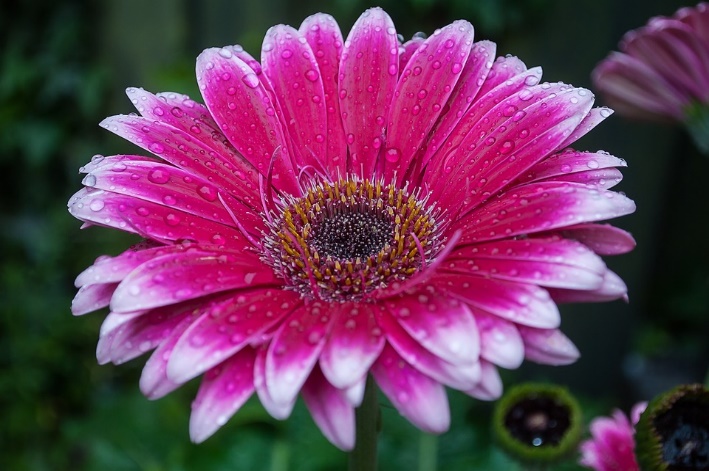 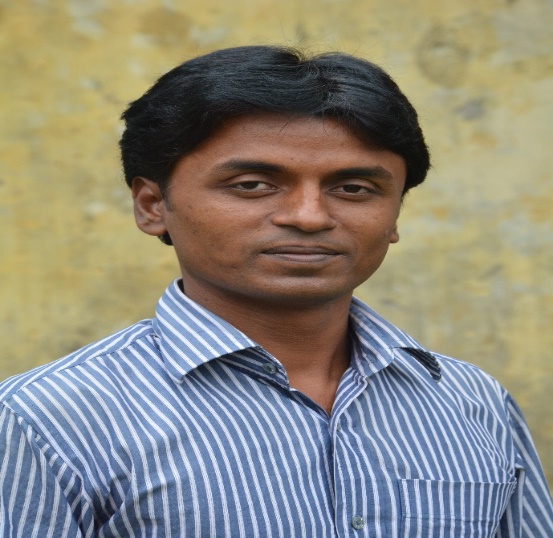 শিক্ষক পরিচয়
মো: বাবর আলীসহকারী শিক্ষক (ব্যবসায় শিক্ষা)
দিঘুলীয়া শহীদ মিজানুর 
রহমান উচ্চ বিদ্যালয়,
দিঘুলীয়া,টাংগাইল|
মোবাইলঃ ০১৭১৯৯৯৩৬৩৬
ZvwiLt01/0৭/20২০
পাঠ পরিচিতি-বিষয়বস্তু—মুদ্রা,ব্যাংক ও ব্যাংকিংঅধ্যায়—৮ম৯ম-শ্রেণিবিষয়-ফিন্যান্স ও ব্যাংকিংসময়-৪0-মিনিট
শিখনফল
১. মুদ্রার সংজ্ঞা বলতে পারবে।
২. মুদ্রার কার্যাবলিগুলি চিহ্নত করতে পারবে।
৩. দ্রব্য বিনিময় প্রথার ব্যাখ্যা করতে পারবে।
 ৪. মুদ্রা ও ব্যাংকের সম্পর্কে বিশ্লেষণ করতে পারবে।
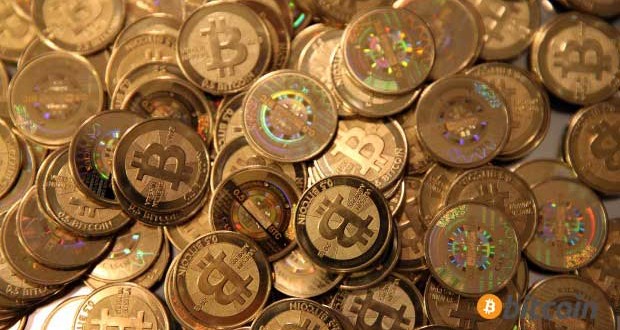 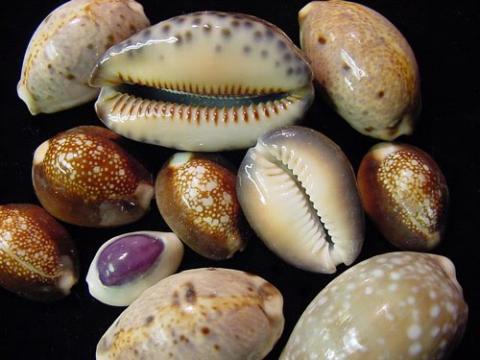 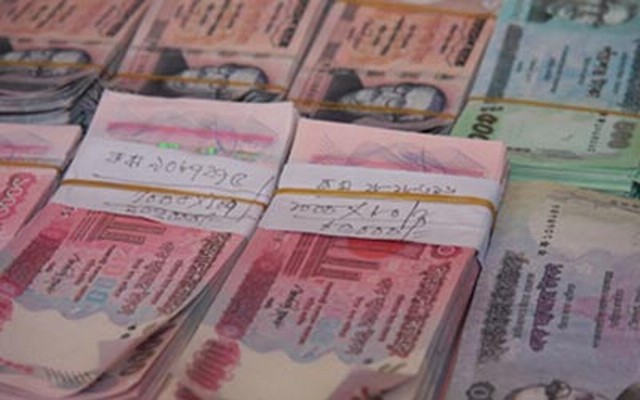 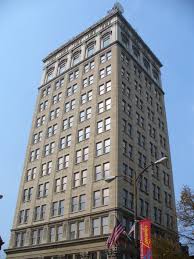 পাঠ ঘোষণা
মুদ্রা, ব্যাংক, ও ব্যাংকিং
মুদ্রা
2. মুদ্রা বিনিময়ের মাধ্যম
মুদ্রা একটি বিনিময় মাধ্যম; যা সকলের নিকট গ্রহনযোগ্য।
2.পূর্বে মানুষ পরস্পরের মধ্যে তাদের চাহিদা নির্বাহ করতো দ্রব্য বিনিময়ের মাধ্যমে।এই বিনিময় প্রথাকে দ্রব্য বিনিময় প্রথা বলে।
৩.মুদ্রাকে ব্যাংক ব্যবস্থার জননী বলা হয়। মুল্যের পরিমাপক হিসাবে কাজ করে। বিনিময়ের মাধ্যম হিসাবে কাজ করে ।  সঞ্চয়ের ভান্ডার হিসাবে কাজ করে।
চিত্র
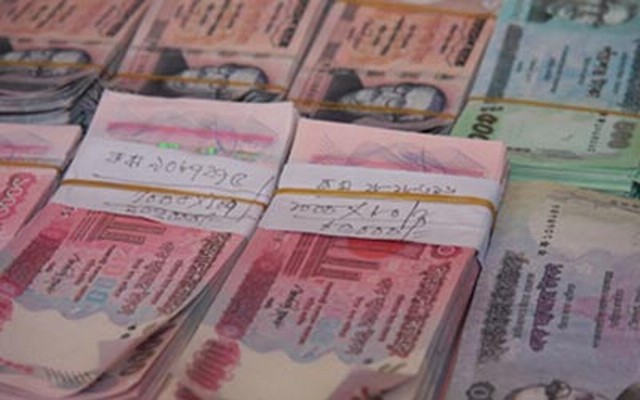 কড়ি
একক কাজ
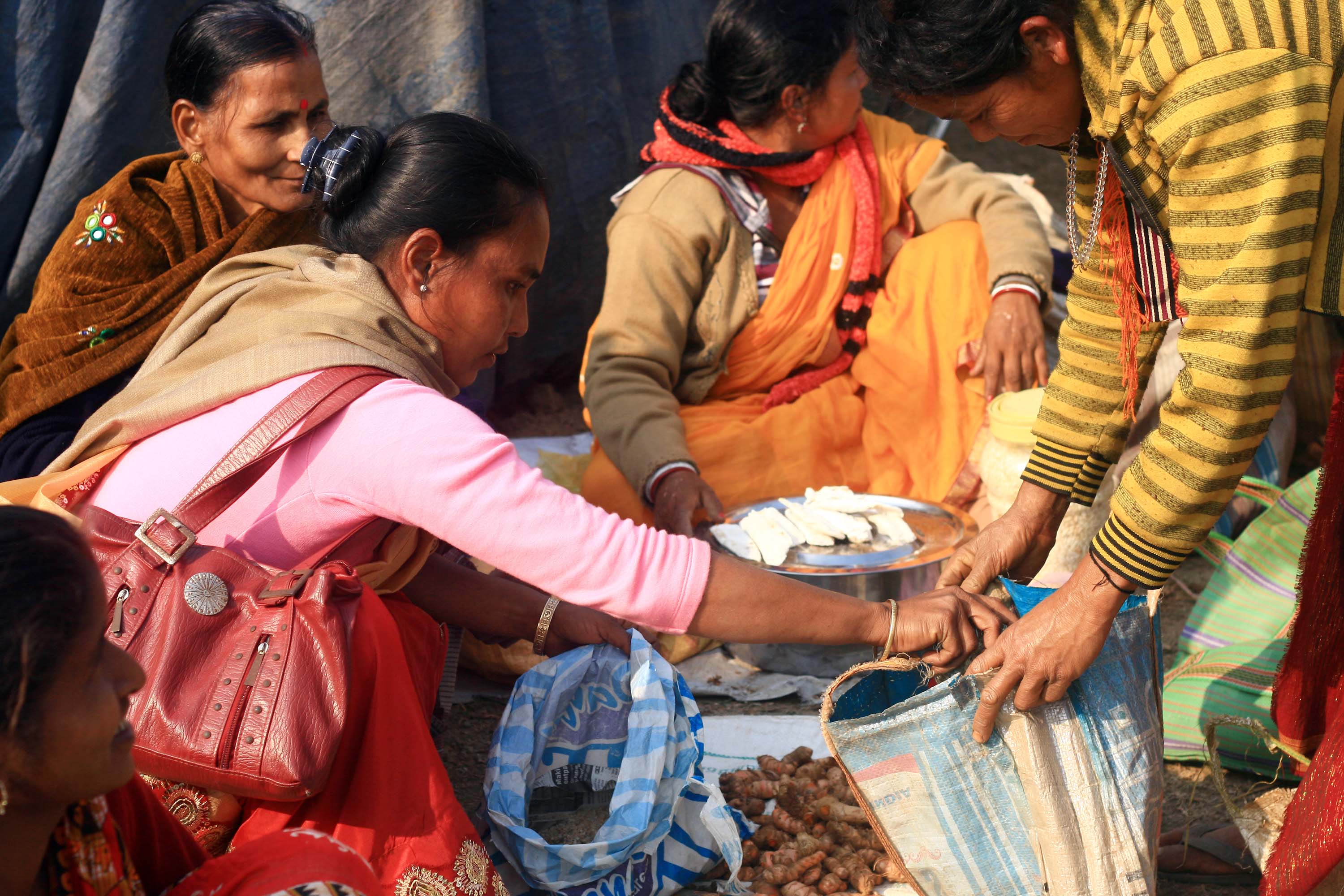 দ্রব্য বিনিময় প্রথা কি?
দ্রব্য বিনিময় প্রথা
একক কাজ:  
দ্রব্য বিনিময় প্রথা কি?
পরস্পরের মধ্যে তাদের চাহিদা মিটানোর জন্য দ্রব্যের বিনিময়ে দ্রব্য আদান প্রদান কে বুঝায়।
ব্যাংকের গুরুত্ব
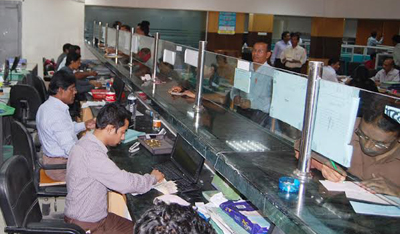 দলীয় কাজ
মুদ্রা ও ব্যাংকের গুরুত্ব বিশ্লেষণ কর।
মুল্যায়ণ
দ্রব্য বিনিময় প্রথা কি?
মুদ্রা কি কি কর্ম সম্পাদন করে?
মুদ্রার সাথে ব্যাংকের সম্পর্ক কি?
বাড়ীর কাজ
বর্তমান যুগে ব্যবসায়ের ক্ষেত্রে মুদ্রাও ব্যংক কি ভুমিকা পালন করে এই বিষয়ে তোমার মতামত ব্যক্ত কর।
ধন্যবাদ
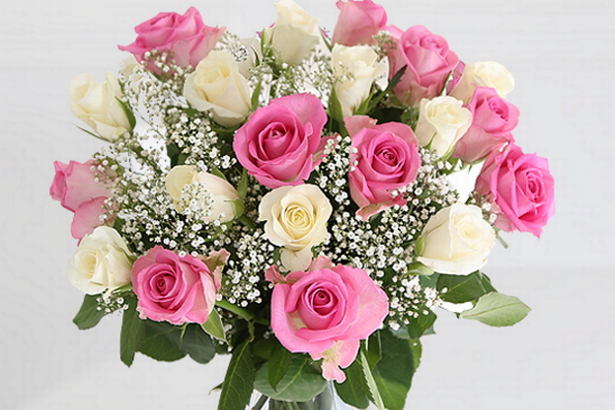